Owoce
Obróbka wstępna i cieplna
Obróbka Wstępna  brudna
Sortowanie – segregacja owoców według przeznaczenia( kompoty, surówki, jako element dekoracyjny) . Pozwala podzielić owoce wg odmian, wielkości, stopnia dojrzałości zdrowotności.
Mycie – ma na celu usunięcie zanieczyszczeń i pozostałości środków ochrony roślin. Owoce należy myc na cedzakach, sitach, twarde można myć w basenach. O. suszone myć w ciepłej wodzie, opłukać i namoczyć. O. cytrusowe myć szczoteczką w ciepłej wodzie by usunąć  środki chemiczne.
Obróbka wstępna brudna
Obróbka wstępna brudna
Oczyszczanie zależy od przeznaczenia owoców
O. cytrusowe- dzieli się na cząstki
O. twarde kroi się w ćwiartki, ósemki, półplasterki, paski, kostkę, formuje się w kulki, wiórki, sporządza przeciery. Należy rozdrabniać tuż przed przyrządzeniem surówki lub obróbką cieplną. Surowe owoce należy skropić sokiem z cytrynu, zalać syropem lub śmietaną. Obrane owoce przeznaczone do gotowania przechowuje się w lekko zakwaszonej wodzie. Należy  zapobiegać ciemnieniu
Obróbka wstępna brudna
Owoce miękkie ( maliny,, truskawki, porzeczki, agrest) wykorzystuje się nierozdrobnione  (desery, sałatki owocowe ) lub zmiksowane ( składnik sosów, koktajli, napojów)
Obróbka wstępna czysta
Rozdrabnianie- sposoby
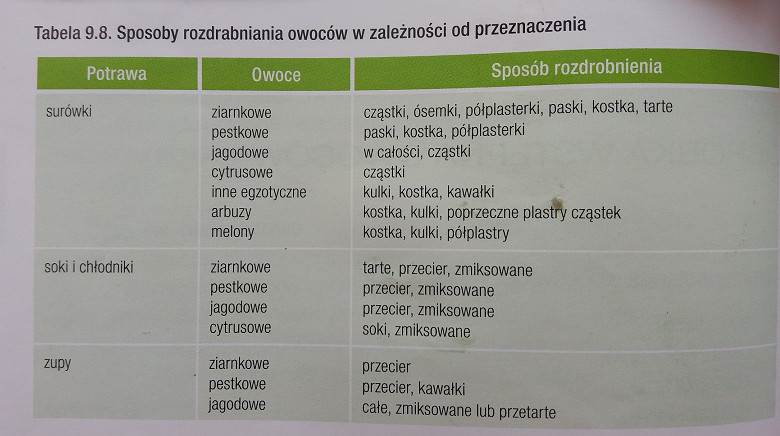 Rozdrabnianie sposoby
Obróbka cieplna
Gotowanie;
Kompoty
Kisiele
Zupy owocowe
Duszenie, smażenie
marmolady, powidła, banany
Pieczenie
Jabłka
Potrawy i napoje z owoców
Soki i napoje z surowych owoców
Owoce na  surowo
Surówki owocowe
Kompoty
Kisiele
Musy
Galaretki
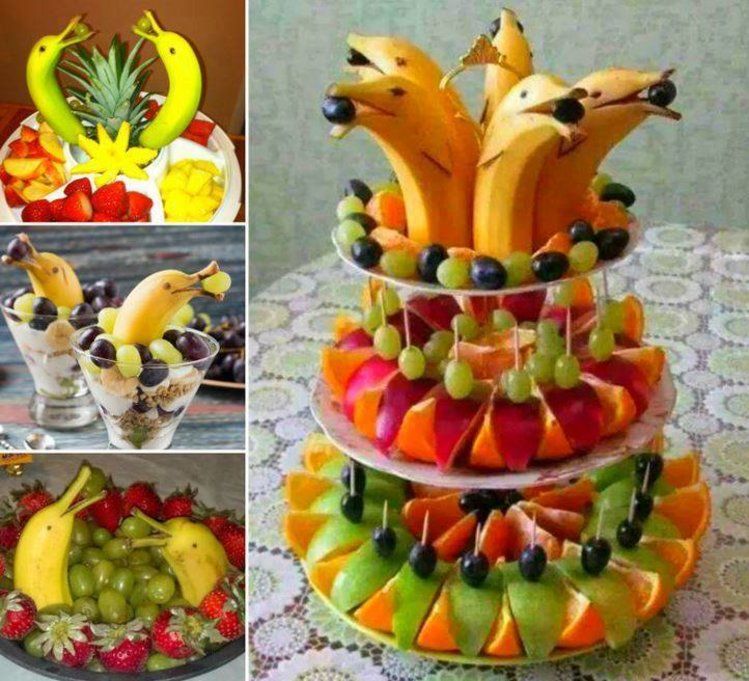 Potrawy i napoje z owoców
Zupy owocowe
Dekoracje  potraw i  stołów
Dekoracje  z  owoców
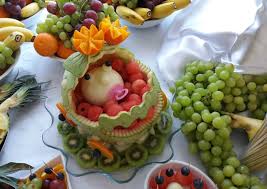 Obieranie i filetowanie pomarańczy
Ananas
Zastosowanie  owoców w żywieniu
Zastosowanie  owoców w żywieniu
Dekoracyjne formowanie owoców
Dekoracyjne formowanie owoców